R2.10  Demiryolu hattının tipi ve trafiğine göre uygun maliyetli geçiş bölgelerinin dizaynı
NeTIRail-INFRA Bilgilendirme Toplantısı, Ankara, Türkiye
İki farklı sonlu elemanlar modeli
Sonlu Eleman Modelleri (FM) ANSYS ve LS-DYNA yazılımları kullanılarak geliştirilmiştir.
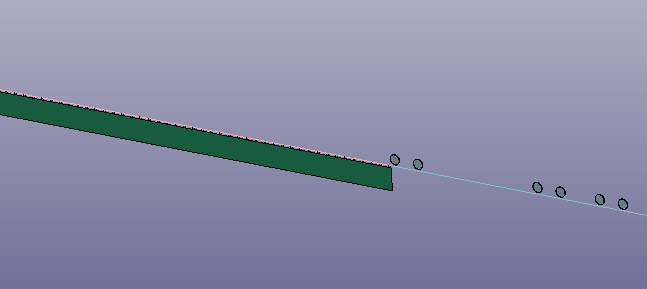 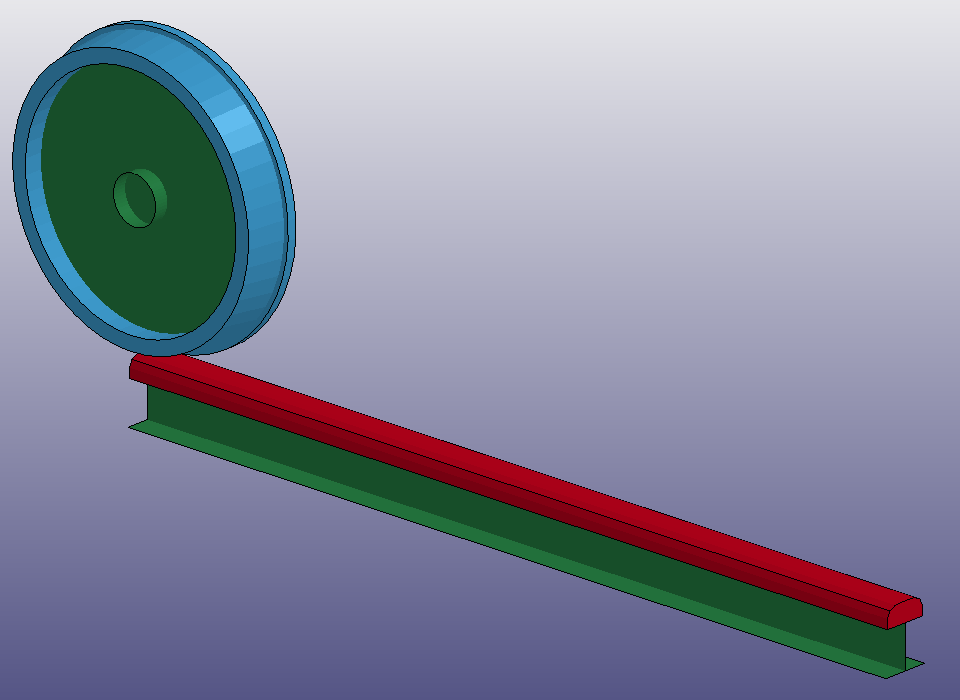 2D elemanlar modeli
3D & 2D elemanlar modeli
Kabuk- Işın (Shell – beam) modeli
Model henüz gelişim aşamasında olup, gerçek ölçümler ile doğrulanmalı ve onaylanmalıdır.
Gerçek ölçümler
Doğrulama
Demiryolu hat geçiş bölgelerinde dolgu tasarımı ve yapıları
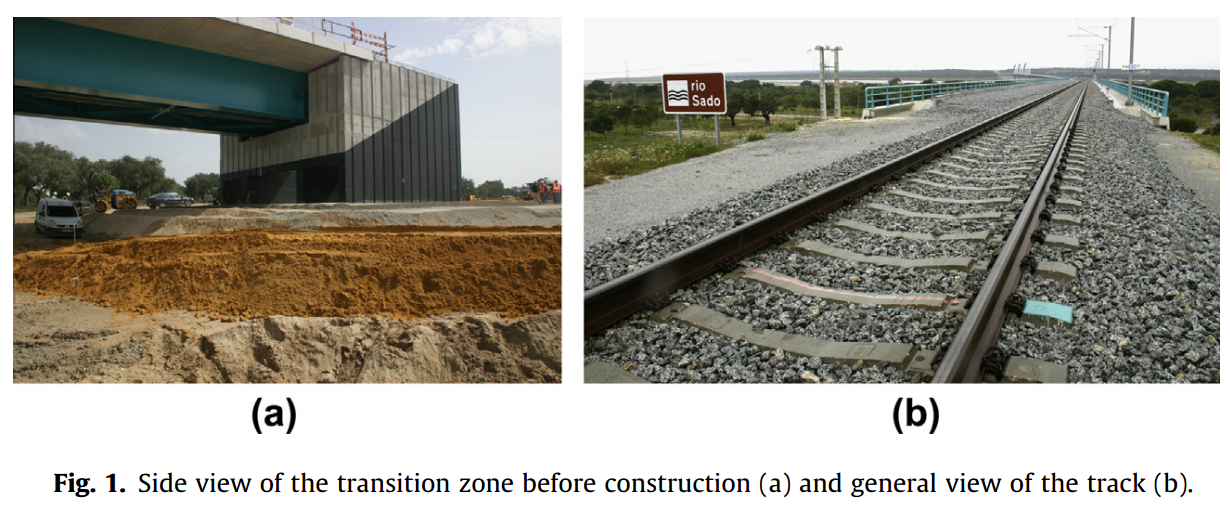 Paixao A. et al. Design and construction of backfills for railway track transition zones
Gerçek ölçümler
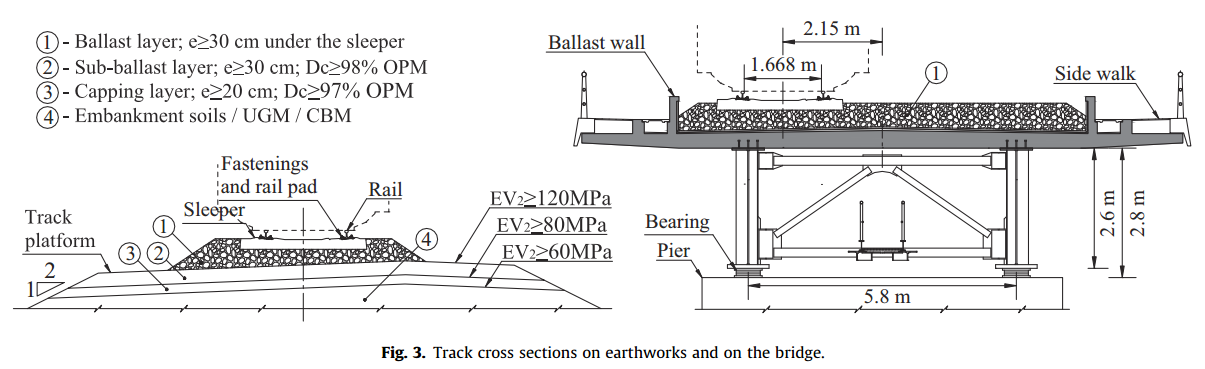 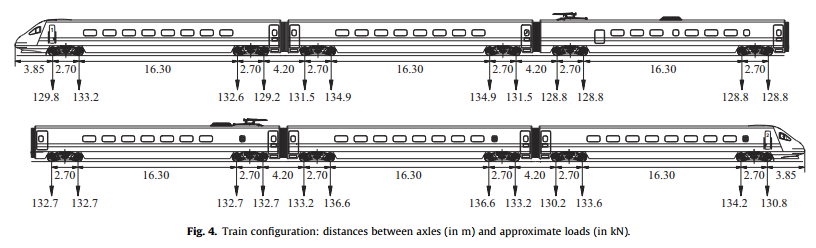 Ölçümlere dayalı modelleme
Makalede içerisinde yer alan geçiş bölgesinin güncellenmiş modeli
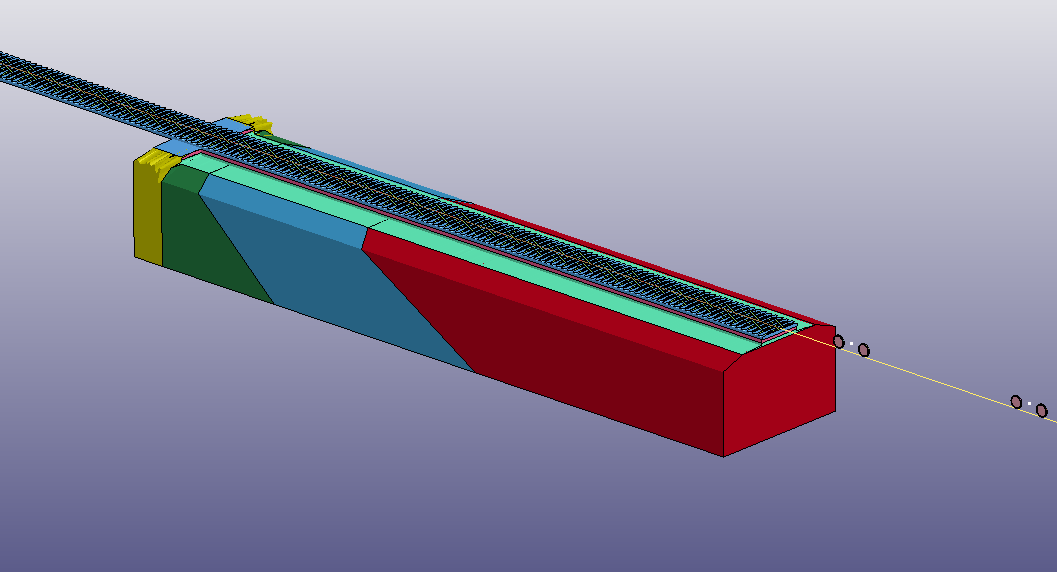 Doğrulama
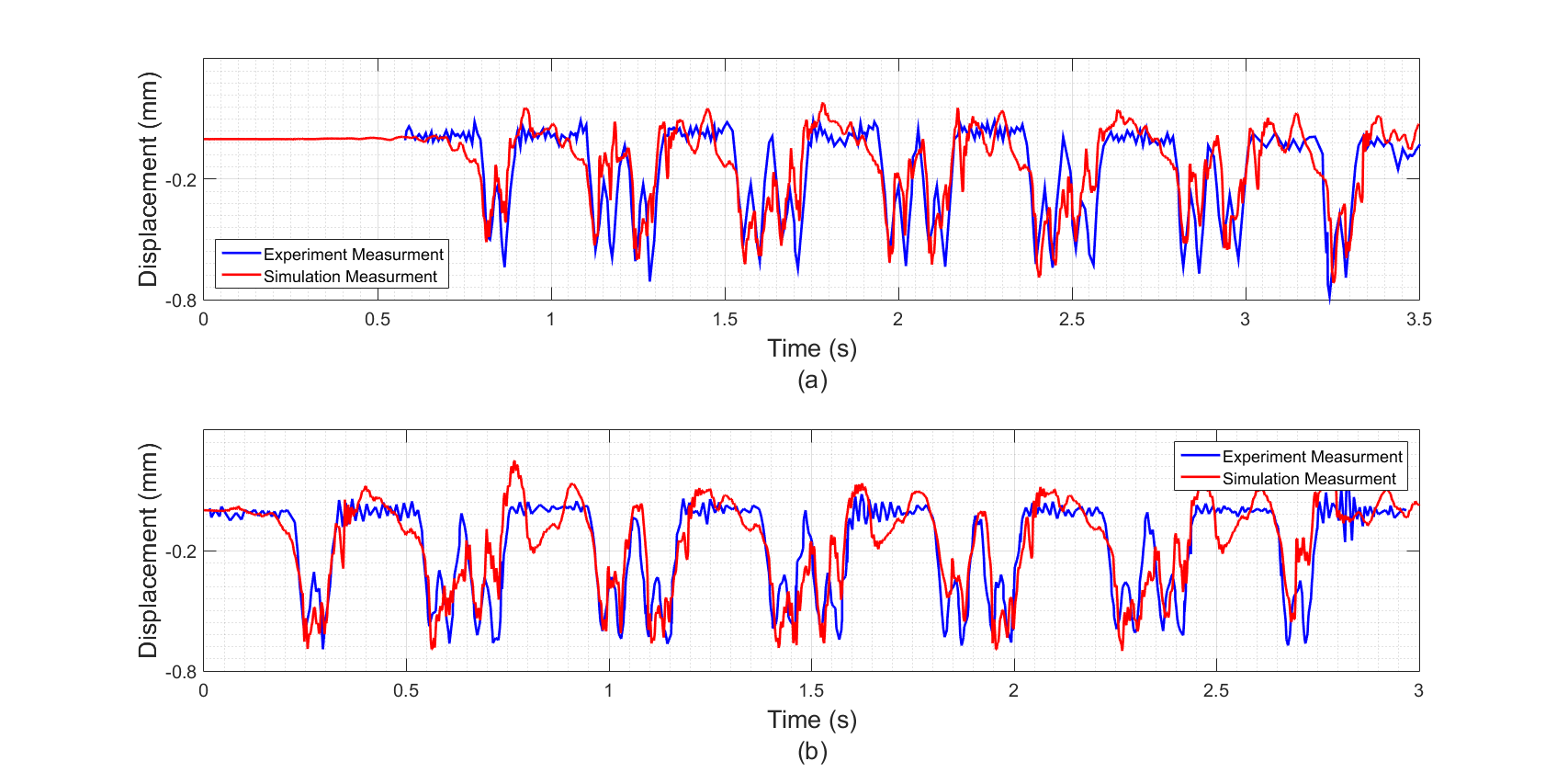 Demiryolu hattında düşey yer değiştirme köprü ayağından (a) 14.7m (b) 41m uzakta
Geleneksel Geçiş Bölgesinin Etkisi
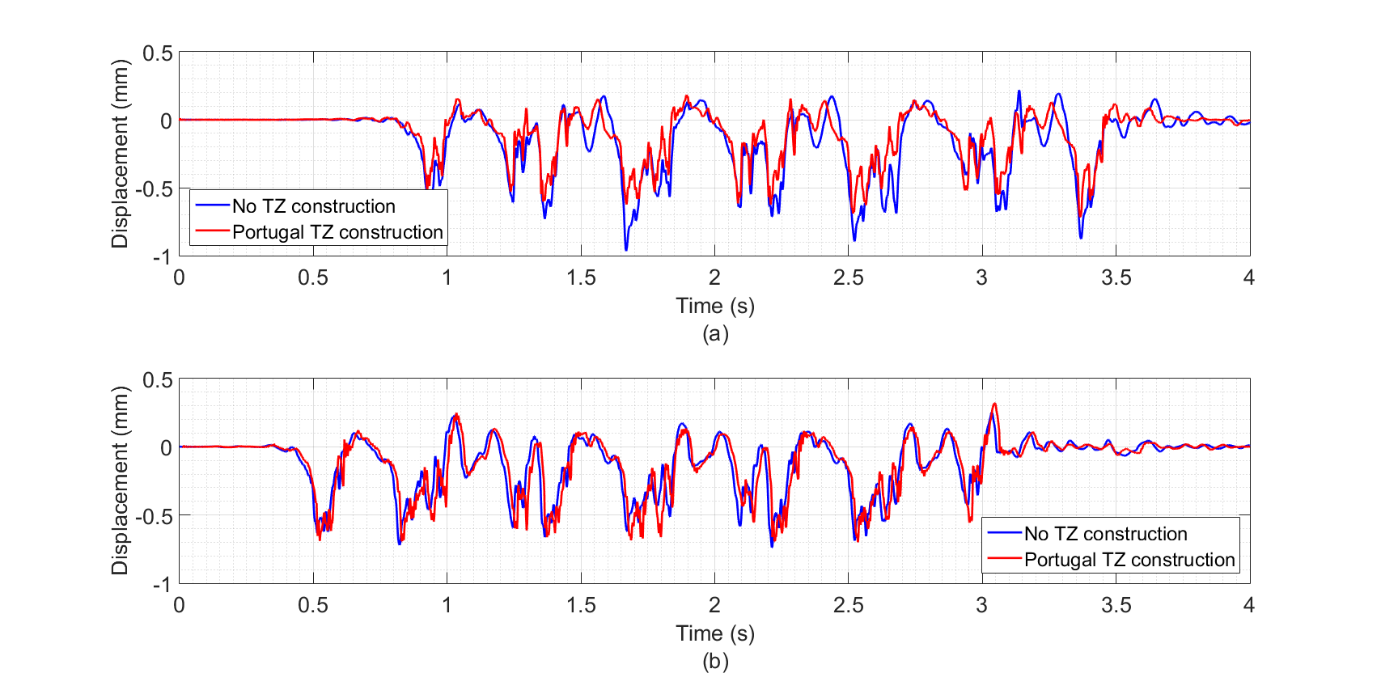 Portekiz geçiş bölge dizaynın etkisi köprüden (a) 14.7m and (b) 41m
Yeni Geçiş Bölgesinin Etkisi
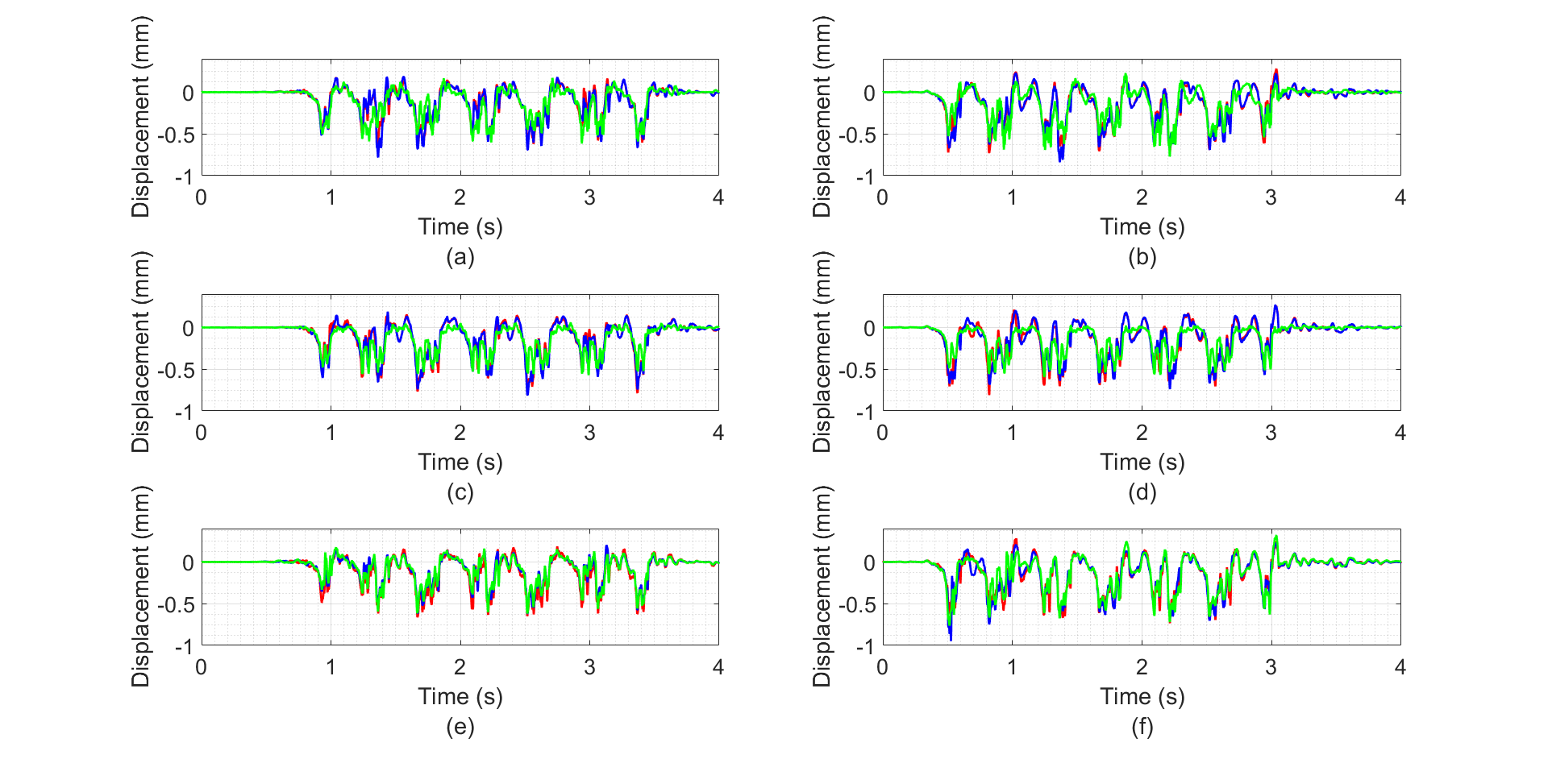 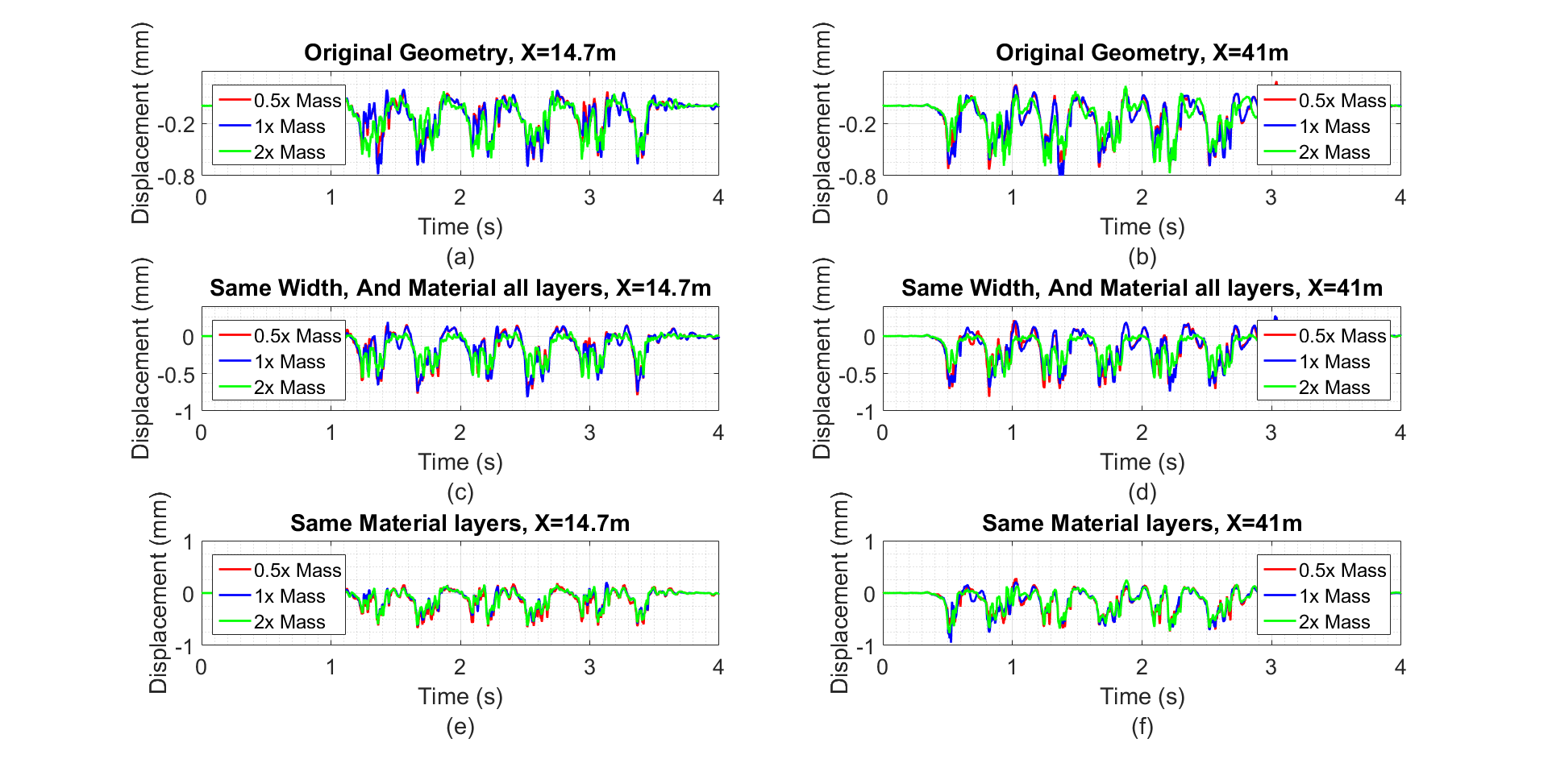 Farklı travers ağırlıkları içeren hattın yer değiştirme zaman geçmişi (a) Portekiz geçiş bölgesi köprüden 14.7m (b) Portekiz geçiş bölgesi köprüden 41m (c) Geçiş bölgesi ikinci çalışma 14.7m (d) Geçiş bölgesi ikinci çalışma, köprüden 41m (e) Geçiş bölgesi üçüncü çalışma, köprüden 14.7m (f)  Geçiş bölgesi üçüncü çalışma, köprüden 41m